Parameterized algorithmics
Bart M. P. Jansen
October 17th, Networks project meeting
Outline
About me
1986 – 2004
Grew up around Nijmegen
Programmed extensions to computer games
2004 – 2009
Game design at Utrecht University
Later Applied computing science
2009 – 2013 
Ph.D. student in Utrecht
Supervised by Hans Bodlaender & Jan van Leeuwen
2013 – 2014 
Postdoc at the University of Bergen, Norway
September 2014
VENI grant
Assistant professor at TU/e
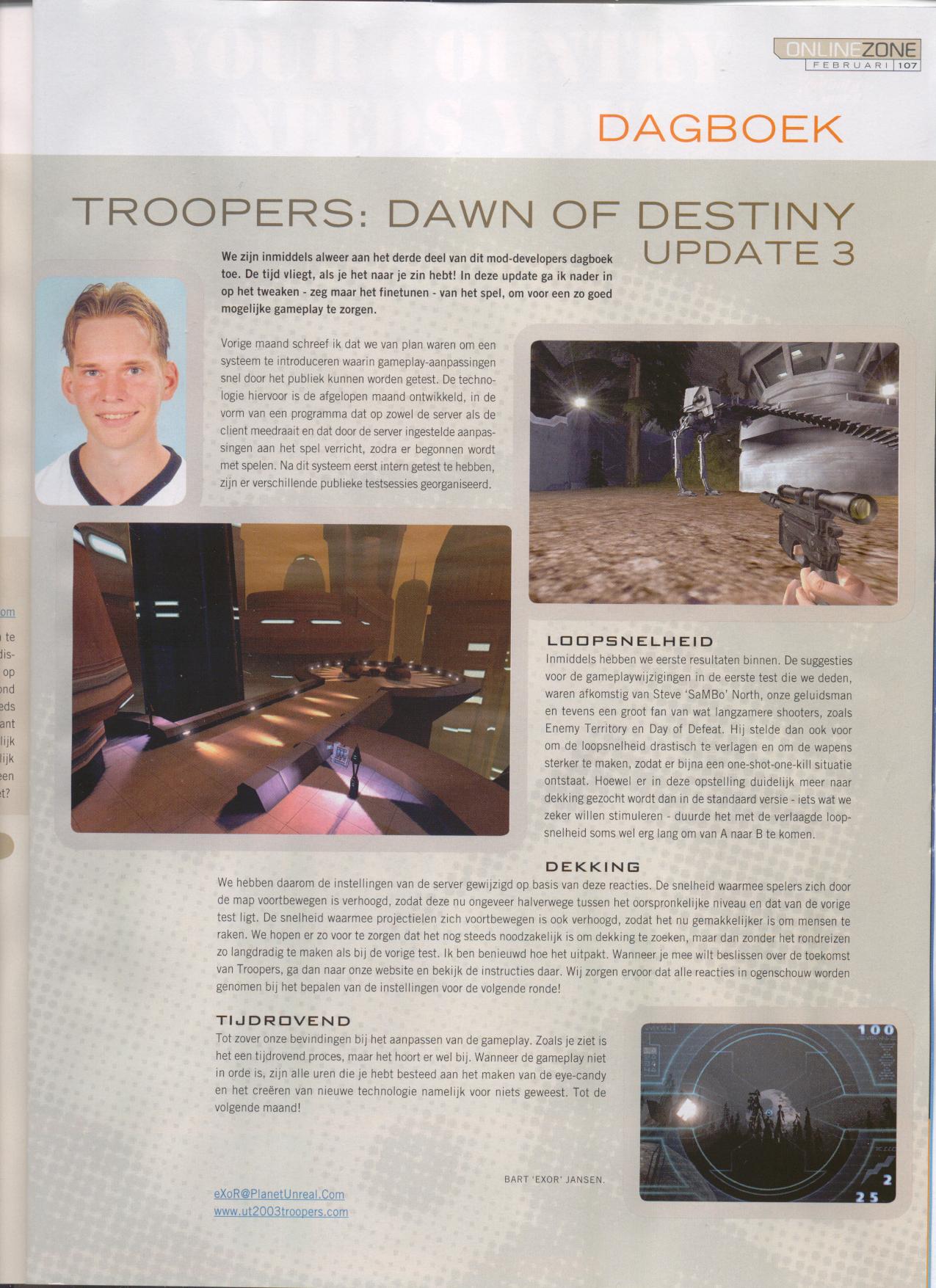 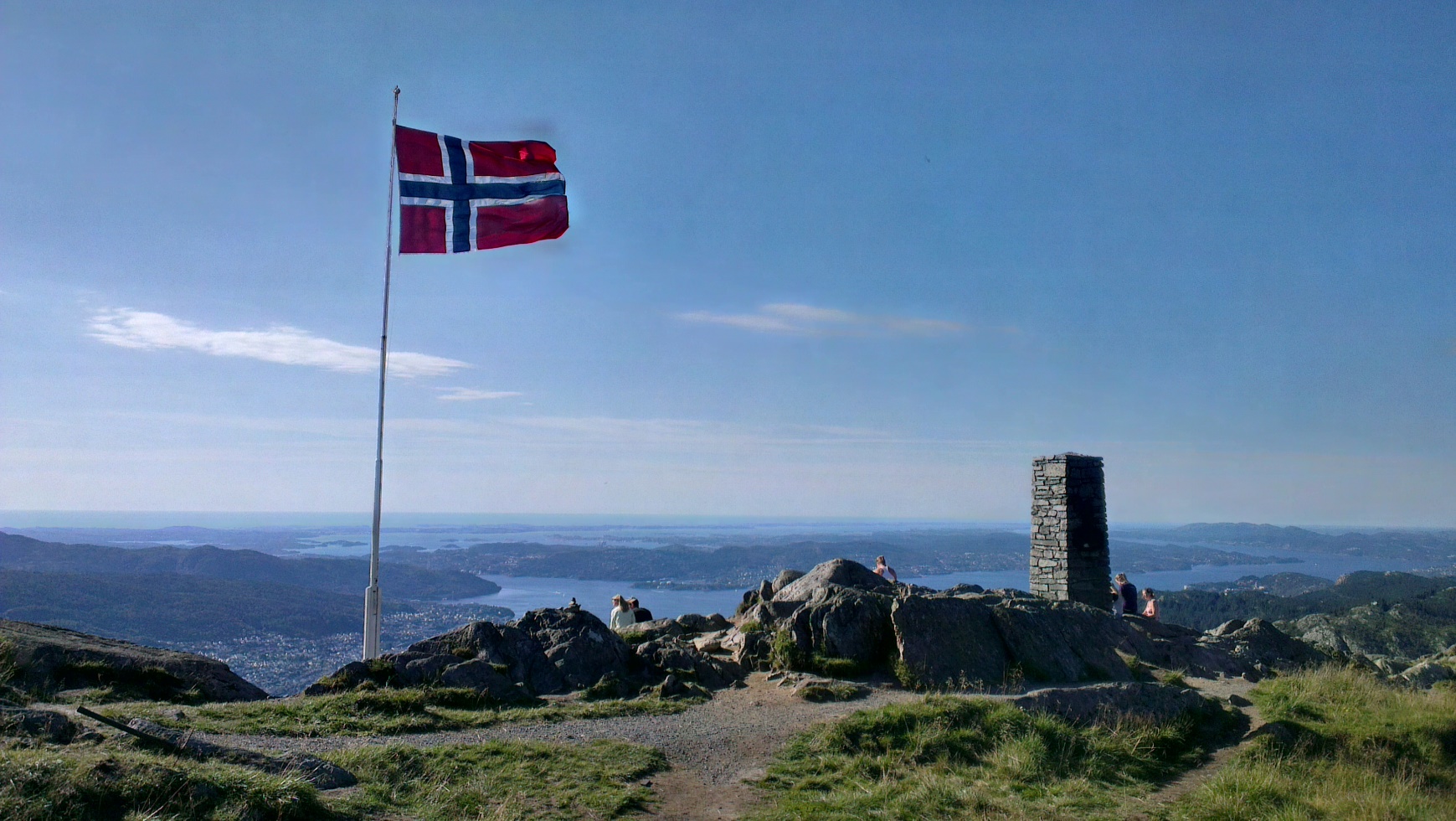 3
My research background
4
Classic algorithm design and analysis
5
Polynomial-time solvable
NP-complete
Unfortunately, for the large class of NP-complete problems we do not know polynomial-time algorithms
We have reason to believe such algorithms do not exist
6
Parameterized algorithmics
7
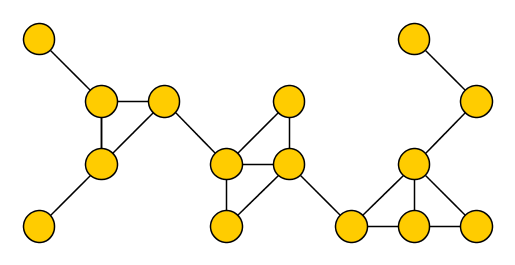 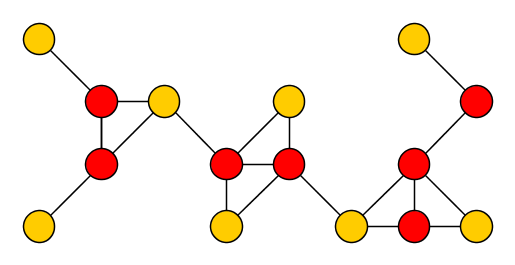 8
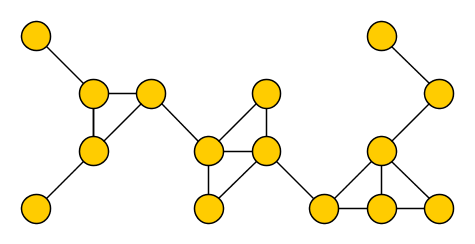 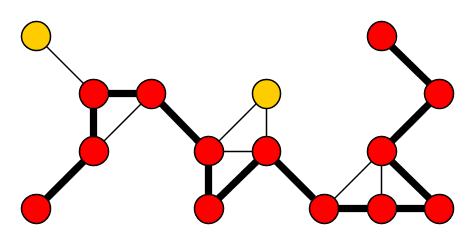 9
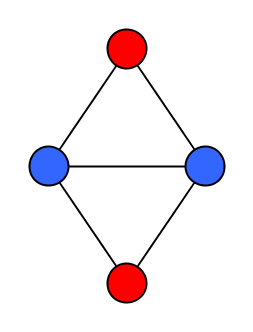 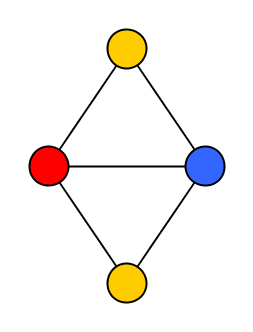 10
11
The parameter “solution size” affects the complexity of various NP-complete problems in a very different way!
12
Different parameterizations
13
Bottom line
The parameterized paradigm entails a new way of thinking when dealing with NP-hard problems
The problem inputs encountered in practice are very different from the adversarial inputs used in hardness proofs
Real-life problem inputs are generated by processes that are themselves computationally bounded
Attack NP-hard problems by finding FPT algorithms for parameters that are small in practice
14
Structural graph theory
To analyze how the complexity of the network affects the time needed to solve the problem, you need some structural graph theory
Treewidth, graph minors, classes of restricted graphs
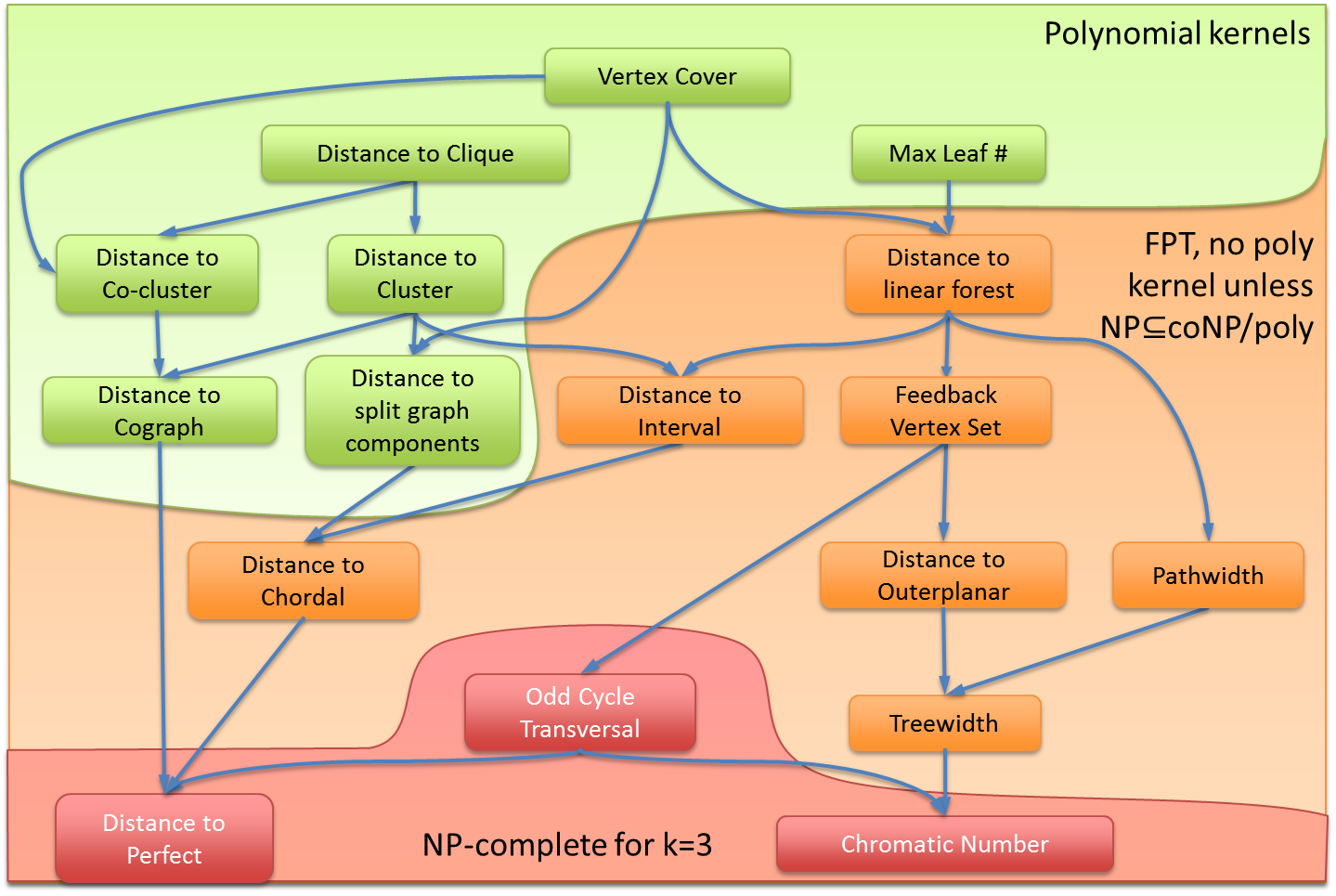 15
Contributions to Networks
16
Theme 1: Approximate network methods
“
A key question is which structural properties of real-world networks facilitate the development of algorithms that are fast for “most” instances
”
This is exactly what parameterized analysis studies
Usually, parameterized analysis aims for exact algorithms
However, the same ideas can be applied in the approximate setting
Parameterized analysis of approximation
Traditional approximation challenges:
Parameterized approximation challenges:
18
Theme 2: Spatial Networks
We can define networks using geometric notions
Euclidean graph. Every node corresponds to a point in the plane, and the cost of an edge equals the Euclidean distance between the points
Geometric intersection graph. Every node corresponds to a geometric shape, and there is an edge between nodes if their shapes intersect
Planar graph. The network can be drawn in the plane without crossing edges
Several applications yield such networks
We can investigate whether the geometric properties of the network can be exploited to solve problems more efficiently than in general networks
Let’s consider some examples of work in this direction
19
20
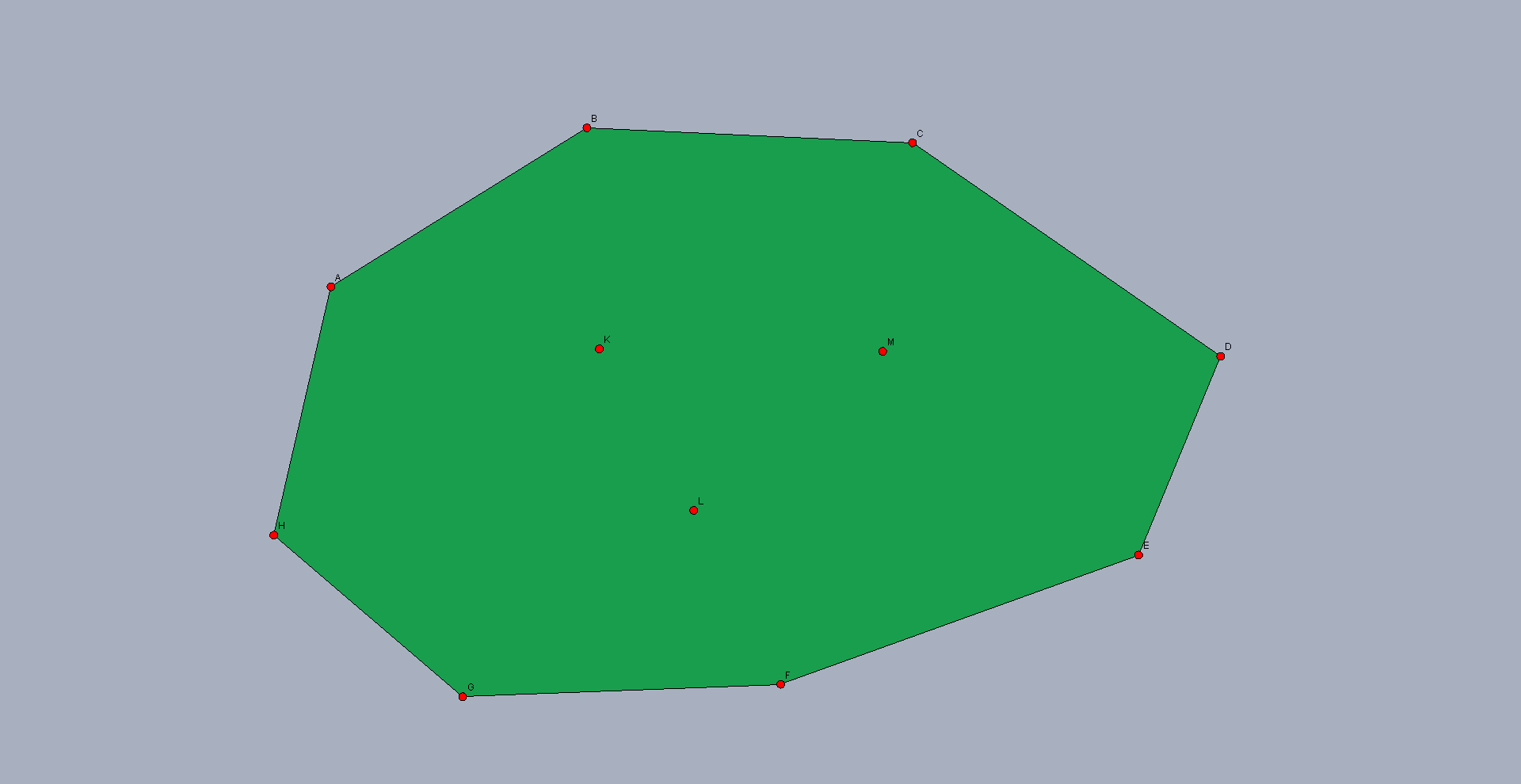 21
Work in progress: Clique in unit disk graphs
22
Other themes: Connections to stochastics
An alternative way to circumvent the artificial difficulty of “adversarial inputs” is to consider random input networks
Several problems are provably more tractable on random inputs than on worst-case inputs
Can provably be solved faster (with high probability), or 
Can be approximated with better quality guarantees
To understand why this happens, and what its relevance is for real-life inputs, we can try to relate the good algorithmic behavior to parameters that are small on random inputs
23
Explaining tractability on random inputs
24
Problems that are easier on random graphs
Hamiltonian Path
Independent Set
25
Problems that are easier on random graphs
Planted Clique
Coloring 3-Chromatic graphs
Consider the task of properly coloring a graph that is guaranteed to be 3-colorable, in polynomial time
For random 3-colorable graphs, we can give much better approximation guarantees than for general 3-colorable graphs
26
Boolean-width: An interesting parameter
27
Conclusion
I work on parameterized algorithmics
Analyze how different aspects of a problem contribute to its difficulty, with the goal of obtaining efficient algorithms for real-life inputs
My veni project concerns parameterized preprocessing
Analyzing relevant parameters of random graphs could be a start to merge parameterized algorithmics and stochastics
THANK YOU!
28